Doorbraaknetwerk Groningen
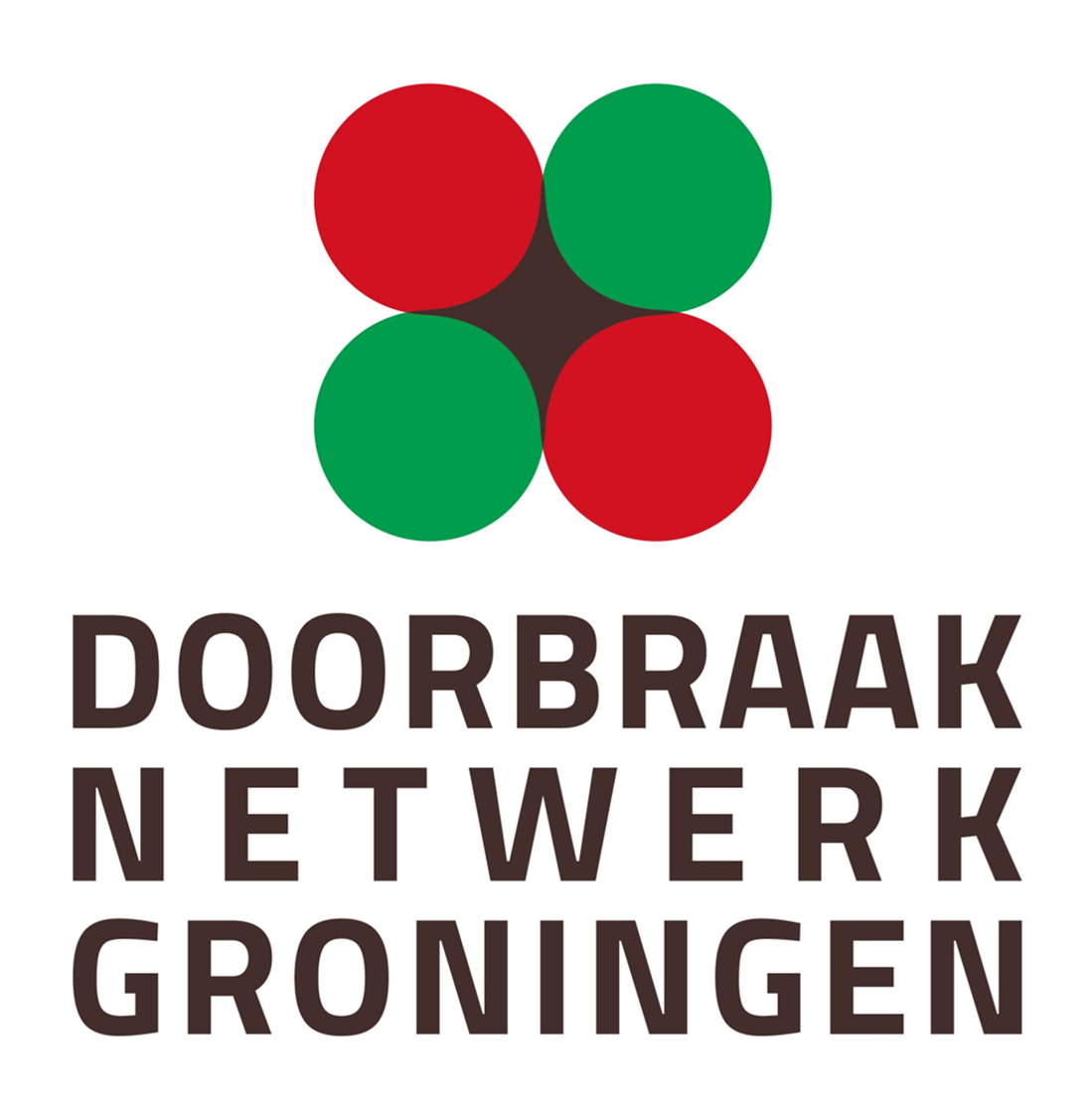 Even voorstellen
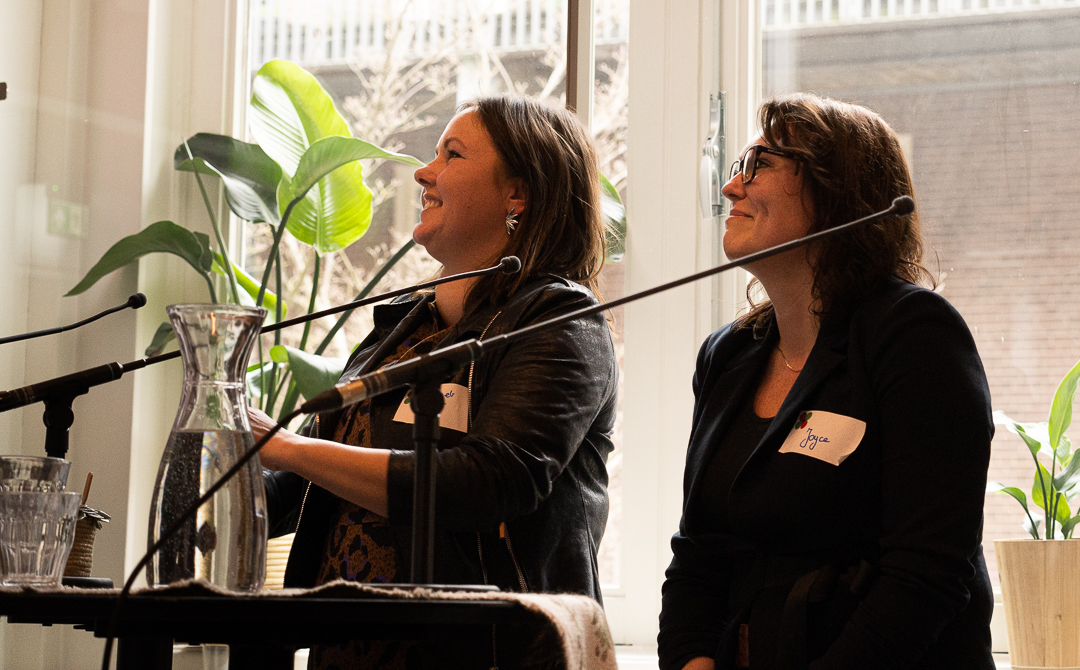 Annet Visser en Joyce Bosman
Doorbraaknetwerk Groningen
Ontstaan vanuit Project Stapeling Sociaal Domein
Integrale samenwerking WIJ Groningen en Gemeente Groningen, werkwijze ontwikkeld
Wat doen wij:
Integraal maatwerk maken met Doorbraakmethode
Leren van de ervaringen en zo dienstverlening verbeteren.
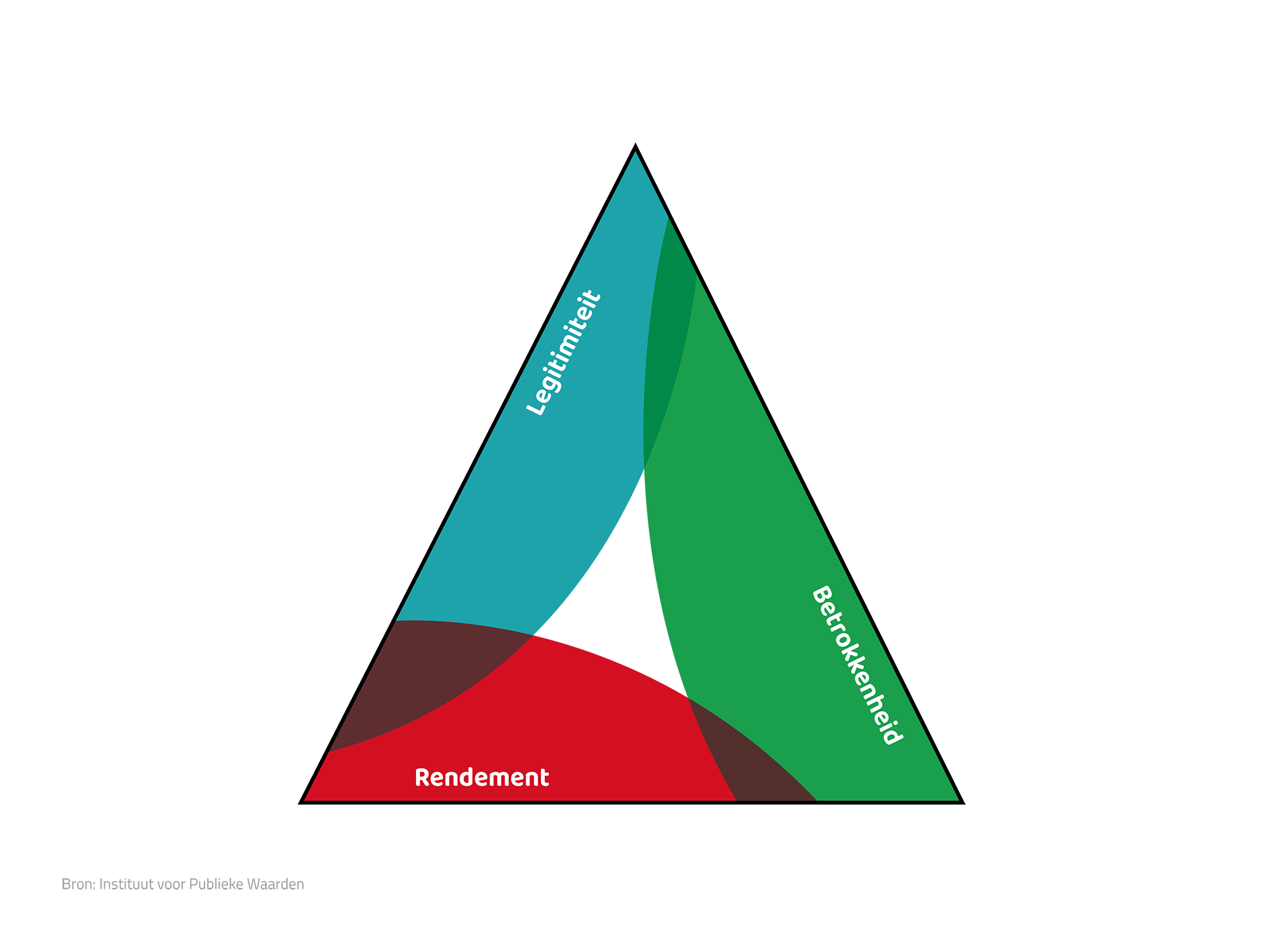 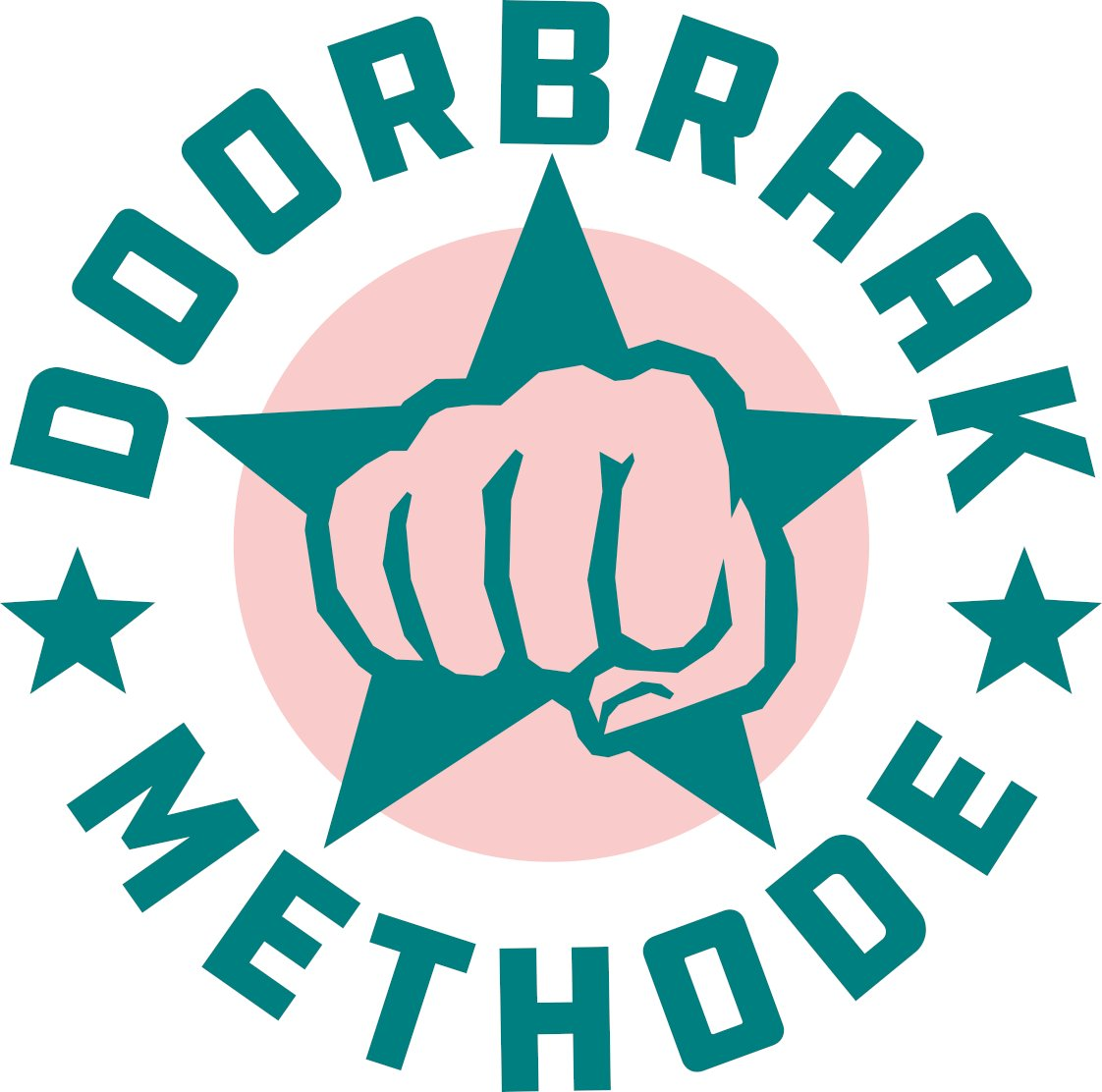 Doorbraakmethode / maatwerkdriehoek
Wat is het perspectief / de betrokkenheid van het huishouden?
Wat zegt de wet?
Wat levert dit op?
Bron: Instituut voor publieke waarden
Lerende organisatie
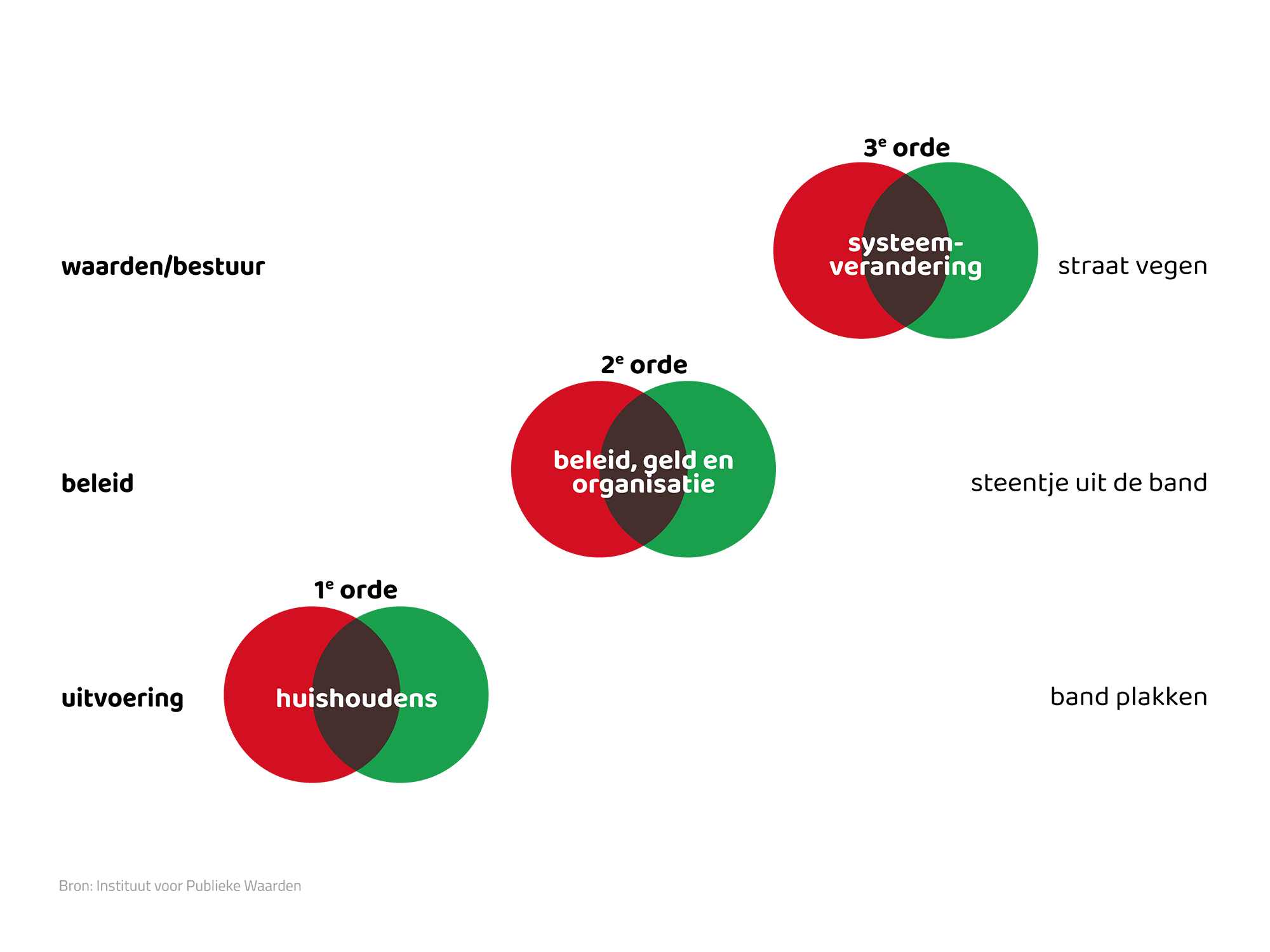 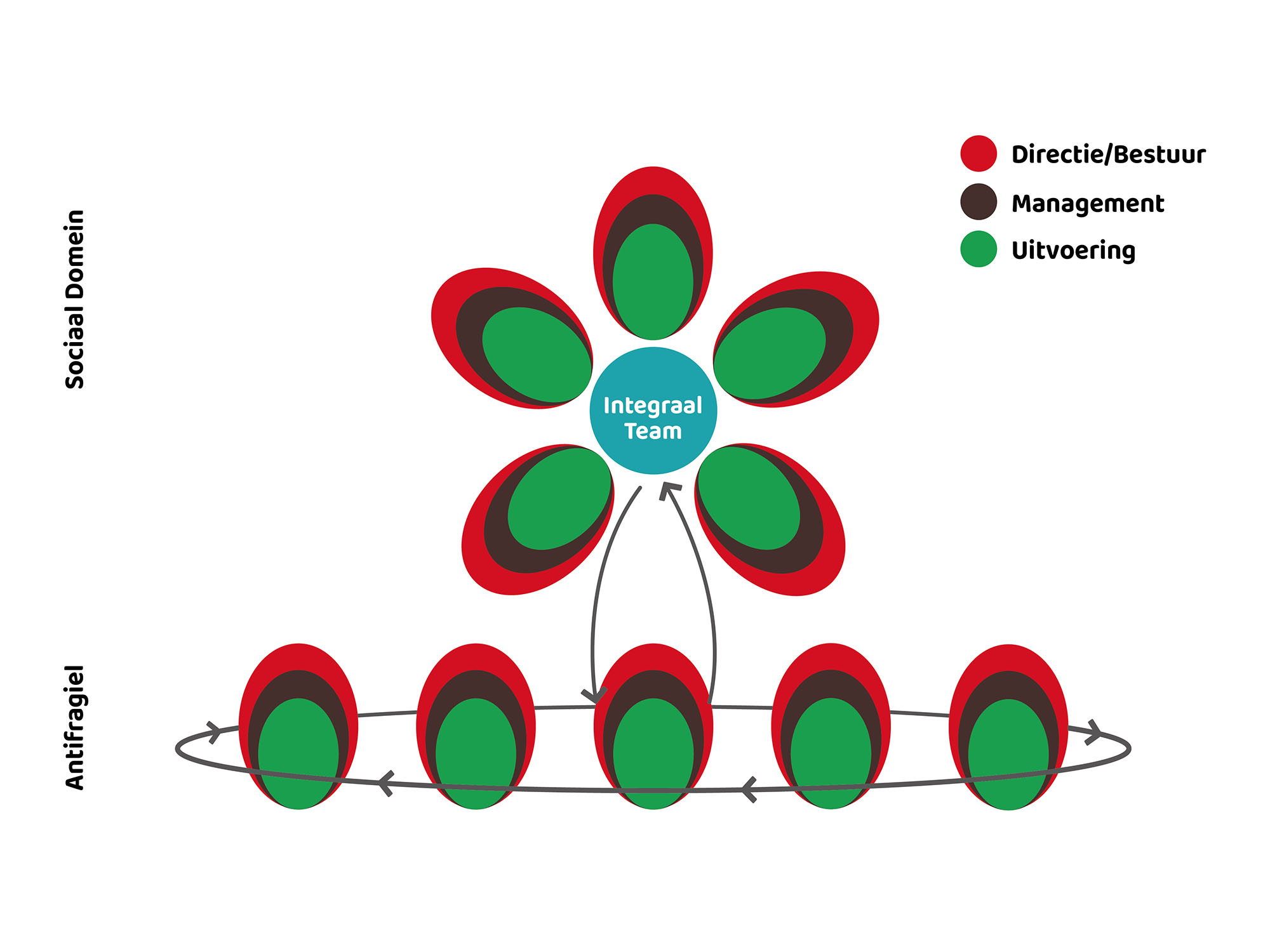 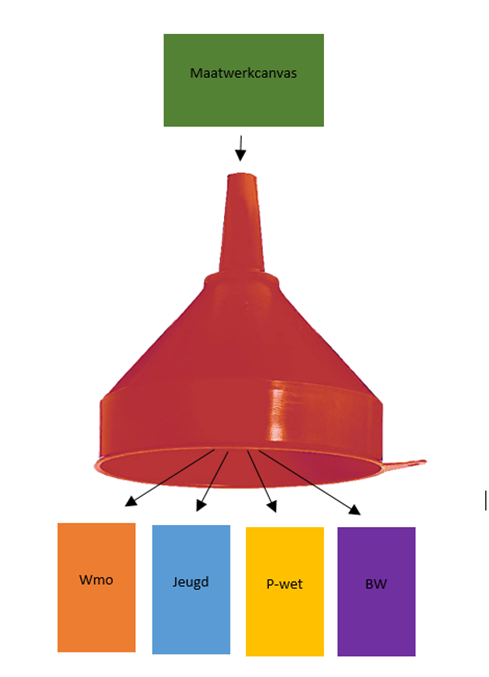 Duurzame financiering doorbraak
Ontschot werken door achteraf aan de hand van het canvas te beoordelen uit welk budget het maatwerk moet worden gefinancierd.
Agree to disagree
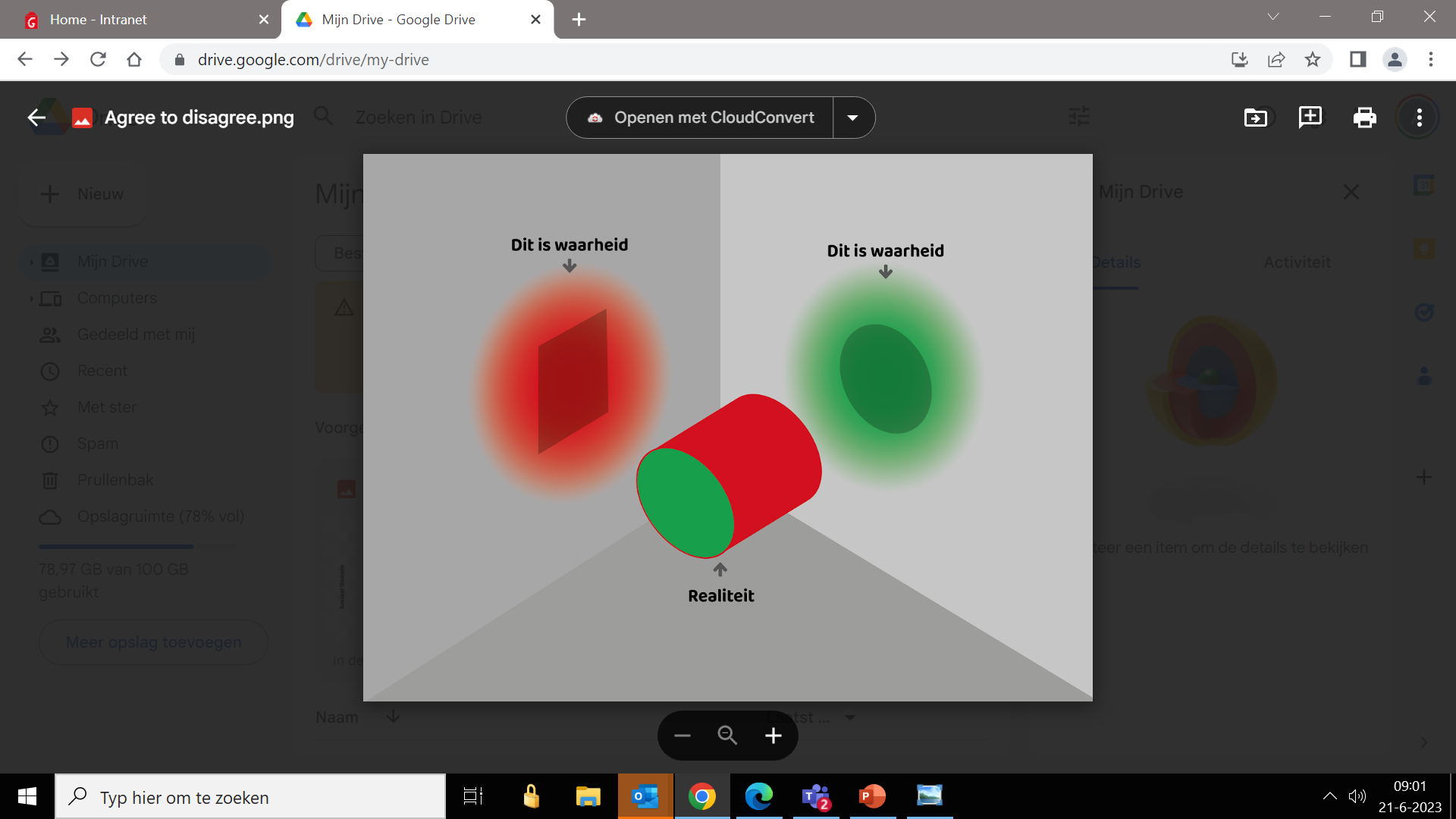